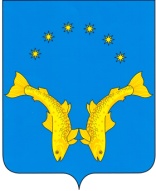 АДМИНИСТРАЦИЯ СЕЛЬСКОГО ПОСЕЛЕНИЯ  «ТЕЛЬВИСОЧНЫЙ СЕЛЬСОВЕТ» ЗАПОЛЯРНОГО РАЙОНА НЕНЕЦКОГО АВТОНОМНОГО ОКРУГА
БЮДЖЕТ ДЛЯ ГРАЖДАН
ПРОЕКТ РЕШЕНИЕ  
на _______202 № _____
СОВЕТА ДЕПУТАТОВ 
 СЕЛЬСКОГО ПОСЕЛЕНИЯ «ТЕЛЬВИСОЧНЫЙ СЕЛЬСОВЕТ» ЗАПОЛЯРНОГО РАЙОНА   НЕНЕЦКОГО АВТОНОМНОГО ОКРУГА                                                              « О  МЕСТНОМ БЮДЖЕТЕ НА 2025 ГОД»
Сельское поселение «Тельвисочный сельсовет» ЗР НАО

Контактная информация:
Администрация Сельского поселения «Тельвисочный сельсовет» ЗР НАО
166710, НАО, с. Тельвиска, ул. Центральная, д. 19
Тел. 8-818-53-39-202, 227, 140
E-mail:telwiska@mail.ru
telviskab@yandex.ru
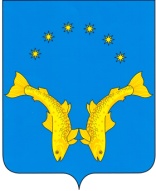 АДМИНИСТРАЦИЯ СЕЛЬСКОГО ПОСЕЛЕНИЯ  «ТЕЛЬВИСОЧНЫЙ СЕЛЬСОВЕТ» ЗАПОЛЯРНОГО РАЙОНА НЕНЕЦКОГО АВТОНОМНОГО ОКРУГА
ОСНОВНЫЕ ХАРАКТЕРИСТИКИ МЕСТНОГО БЮДЖЕТА
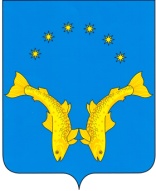 АДМИНИСТРАЦИЯ СЕЛЬСКОГО ПОСЕЛЕНИЯ  «ТЕЛЬВИСОЧНЫЙ СЕЛЬСОВЕТ» ЗАПОЛЯРНОГО РАЙОНА НЕНЕЦКОГО АВТОНОМНОГО ОКРУГА
Изменения по доходам на июнь 2025 года
Вносятся изменения по доходам в сумме 76 560,4 тыс. руб.в том числе:
(+) 2 649,6 тыс. руб. в рамках МП "Строительство (приобретение) жилых помещений на территории Сельского поселения "Тельвисочный сельсовет" ЗР НАО (Решение Совета муниципального района "Заполярный район" Ненецкого автономного округа" от 05.06.2025 "О внесении изменений в Решение Совета муниципального района "Заполярный район" Ненецкого автономного округа" от 19.12.2024 года № 28-р "О районном бюджете на 2025 год и плановый период 2026-2027 годов«).
(-) 59,8 тыс. руб. уменьшаются доходы  по заявке Администрации Сельского поселения «Тельвисочный сельсовет» ЗР НАО  в рамках МП "Развитие культуры на территории муниципального района "Заполярный район" на 2025-2035 годы« (Заключены договора на транспортные услуги и  организацию мероприятий по меньшей стоимости). (Решение Совета муниципального района "Заполярный район" Ненецкого автономного округа" от 05.06.2025 "О внесении изменений в Решение Совета муниципального района "Заполярный район" Ненецкого автономного округа" от 19.12.2024 года № 28-р "О районном бюджете на 2025 год и плановый период 2026-2027 годов«).
(+) 73 970,6 т.р. увеличиваются доходы  на оказание финансовой поддержки бюджетам муниципальных образований на строительство (приобретение) объектов муниципальной собственности в целях переселения граждан, проживающих в жилых домах, непригодных для проживания и/или с высоким уровнем износа. Решение Собрания депутатов  НАО № 119-оз от 03.07.2025 года и на плановый период 2026 и 2027 годов".
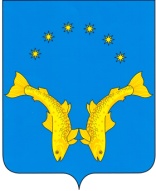 АДМИНИСТРАЦИЯ СЕЛЬСКОГО ПОСЕЛЕНИЯ  «ТЕЛЬВИСОЧНЫЙ СЕЛЬСОВЕТ» ЗАПОЛЯРНОГО РАЙОНА НЕНЕЦКОГО АВТОНОМНОГО ОКРУГА
Изменения по расходам  на  июль  2025 года
Расходы на 2025 год в целом увеличиваются в сумме на 76 780,4 тыс. руб. и составят сумму 346 235,0 тыс. руб. в том числе:
1. Направляются остатки средств на 01.01.2025 года:
(+) 200,0 тыс. руб. на раздел 0113 «Оценка недвижимости, признание прав и регулирование отношений по  муниципальной собственности» и
(+) 20,0 тыс. руб. на раздел 0412 «Мероприятия по землеустройству и землепользованию» для выполнения услуг  по установлению санитарно -защитной зоны кладбища в д.Устье, согласно   представления Архангельской области и Ненецкого автономного округа № 7-71-25/201110003 от 28.02.2025 "Об устранении нарушений о погребении и похоронном деле".
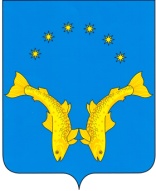 АДМИНИСТРАЦИЯ СЕЛЬСКОГО ПОСЕЛЕНИЯ  «ТЕЛЬВИСОЧНЫЙ СЕЛЬСОВЕТ» ЗАПОЛЯРНОГО РАЙОНА НЕНЕЦКОГО АВТОНОМНОГО ОКРУГА
Изменения по расходам  на  июль  2025 года
2. Увеличиваются расходы по разделу 0501 в общей сумме 76 837,5 тыс. руб. в рамках МП "Строительство (приобретение) жилых помещений на территории Сельского поселения "Тельвисочный сельсовет" ЗР НАО, в том числе:
 (+) 2 649,6 тыс. руб. из районного бюджета (Решение Совета муниципального района "Заполярный район" Ненецкого автономного округа" от 05.06.2025 "О внесении изменений в Решение Совета муниципального района "Заполярный район" Ненецкого автономного округа" от 19.12.2024 года № 28-р "О районном бюджете на 2025 год и плановый период 2026-2027 годов").
(+) 73 970,6 тыс. руб.  из окружного бюджета увеличиваются расходы  на оказание финансовой поддержки бюджетам муниципальных образований на строительство (приобретение) объектов муниципальной собственности в целях переселения граждан, проживающих в жилых домах, непригодных для проживания и/или с высоким уровнем износа. Решение Собрания депутатов  НАО № 119-оз от 03.07.2025 года и на плановый период 2026 и 2027 годов".
(+) 217,3 тыс. руб. увеличиваются расходы в рамках МП "Развитие и поддержка муниципального жилищного фонда Сельского поселения «Тельвисочный сельсовет» Заполярного района Ненецкого автономного округа на  2025 – 2027 годы»	 для выполнения услуг  по  проверке работоспособности узла учета тепловой энергии у потребителя в муниципальном жилом.
.
АДМИНИСТРАЦИЯ СЕЛЬСКОГО ПОСЕЛЕНИЯ  «ТЕЛЬВИСОЧНЫЙ СЕЛЬСОВЕТ» 
ЗАПОЛЯРНОГО РАЙОНА НЕНЕЦКОГО АВТОНОМНОГО ОКРУГА
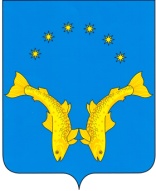 Муниципальный долг
не планируется!
АДМИНИСТРАЦИЯ СЕЛЬСКОГО ПОСЕЛЕНИЯ  «ТЕЛЬВИСОЧНЫЙ СЕЛЬСОВЕТ» 
ЗАПОЛЯРНОГО РАЙОНА НЕНЕЦКОГО АВТОНОМНОГО ОКРУГА
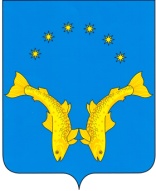 УЧАСТИЕ ГРАЖДАН В ОБСУЖДЕНИИ ПРОЕКТА МЕСТНОГО БЮДЖЕТА НА 2025  ГОД
Проект Решения 
О внесении  изменений в решение «О местном бюджете на 2025 год»
 размещен на официальном сайте Администрации
 E-mail:telwiska@mail.ru  - Бюджет для граждан –  Презентации по бюджету   или - Решения по бюджету